Praise AssemblyMonday 13 December 2021
Best of Beethoven
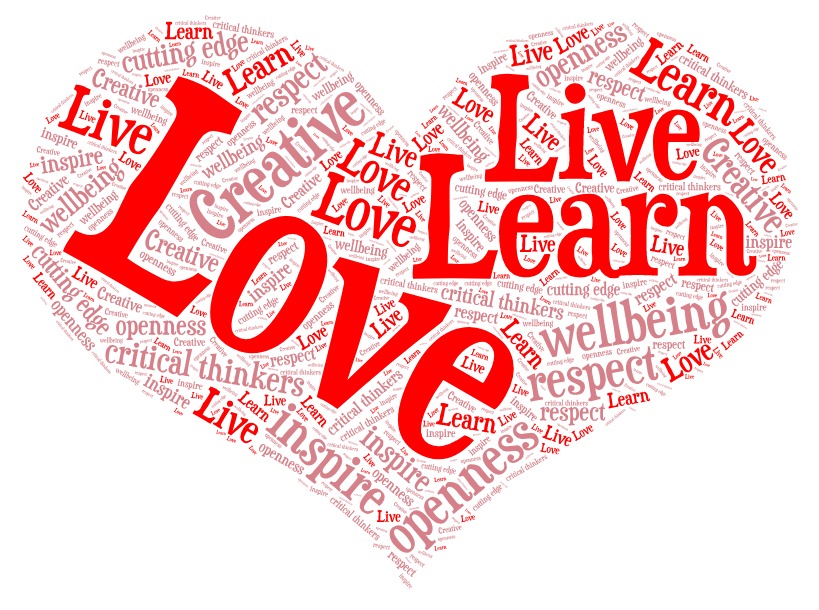 Wagner
Top 25 Classical pieces
Live, Learn, Love
ADVENT- Week 3
Synod- answers from every church to Pope Francis
Catholic Virtues- habits of behaviour. New banners!
Rec Kindness
Y1 Friendship
Y2 Forgiveness
Y3 Confidence
Y4 Patience
Y5 Compassion
Y6 Love of Learning
New Parliament lunchtime stickers
Charm School & Fantastic Walking
East Midlands Regional News
Birmingham artist William Willard MBE
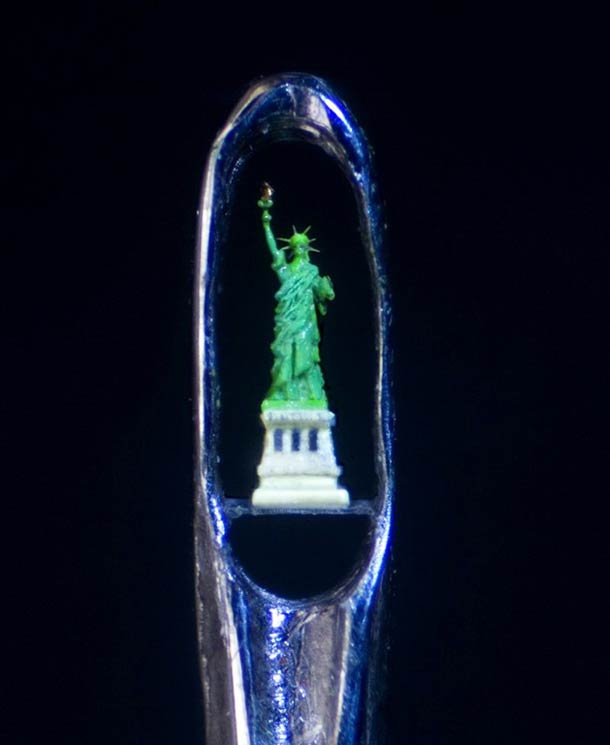 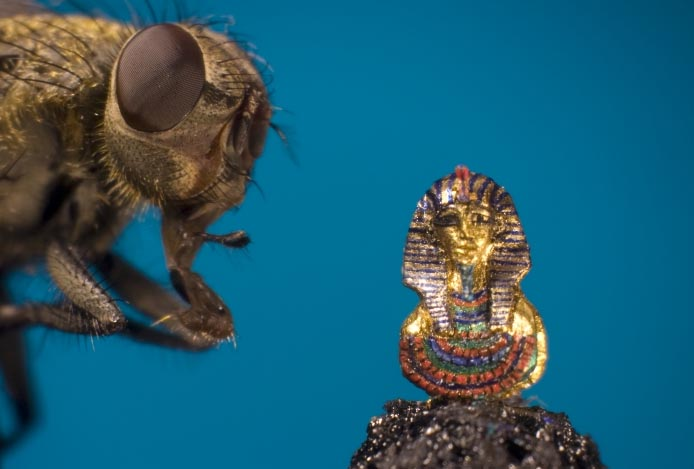 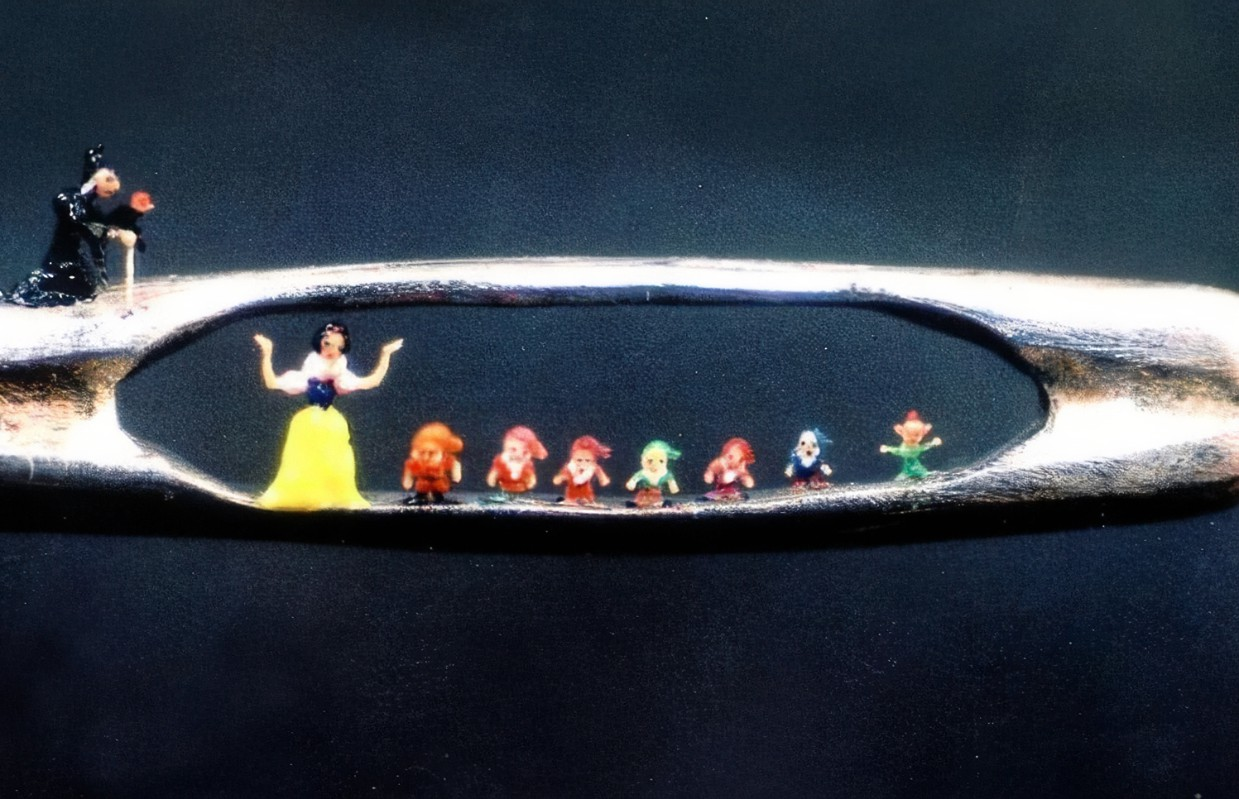 Storm Barra batters UK
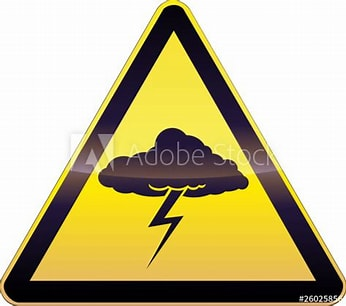 Omicron variant
Diplomatic boycott-Countries pull out due to human rights concerns
Tornado kills dozens in Kentucky
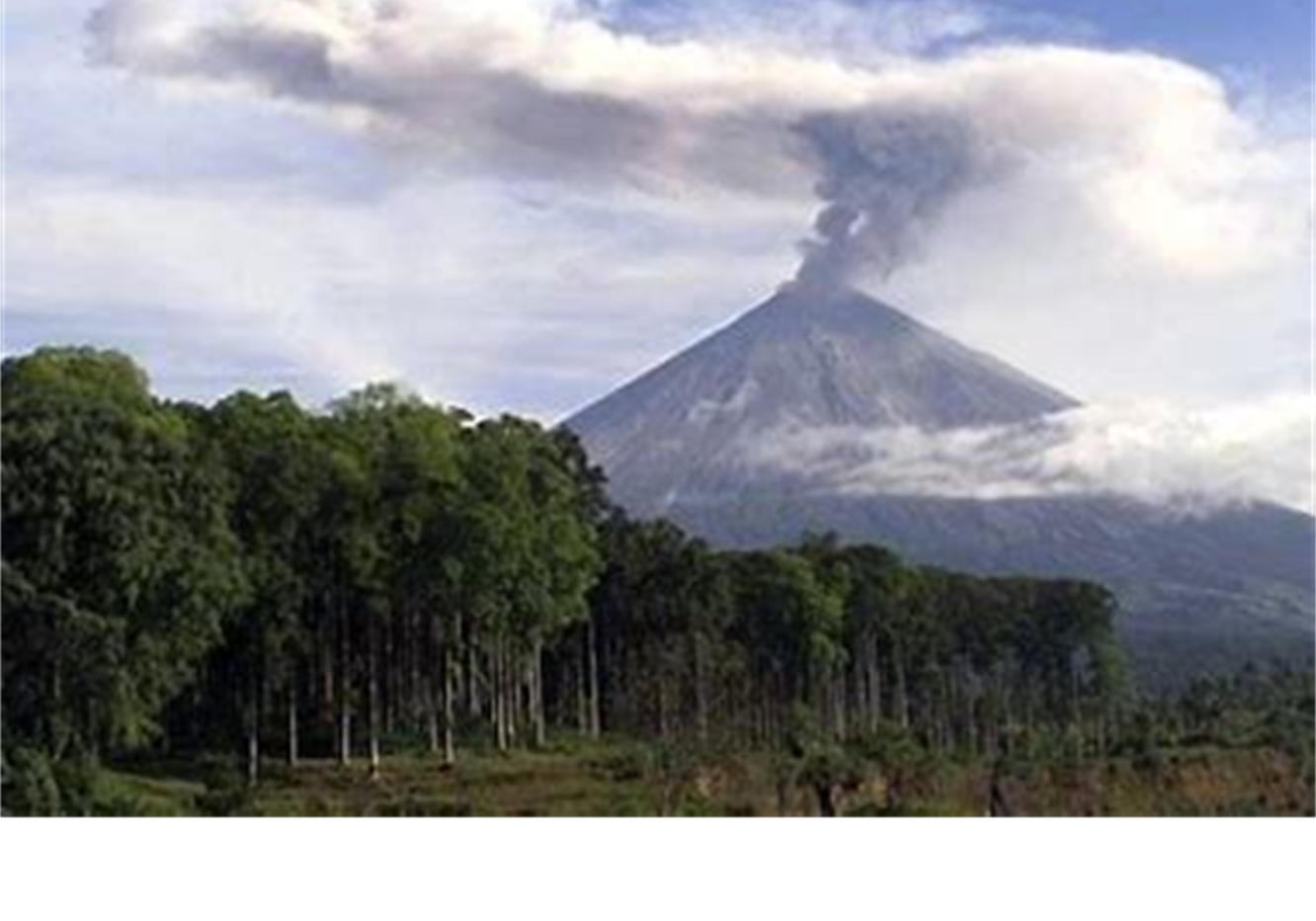 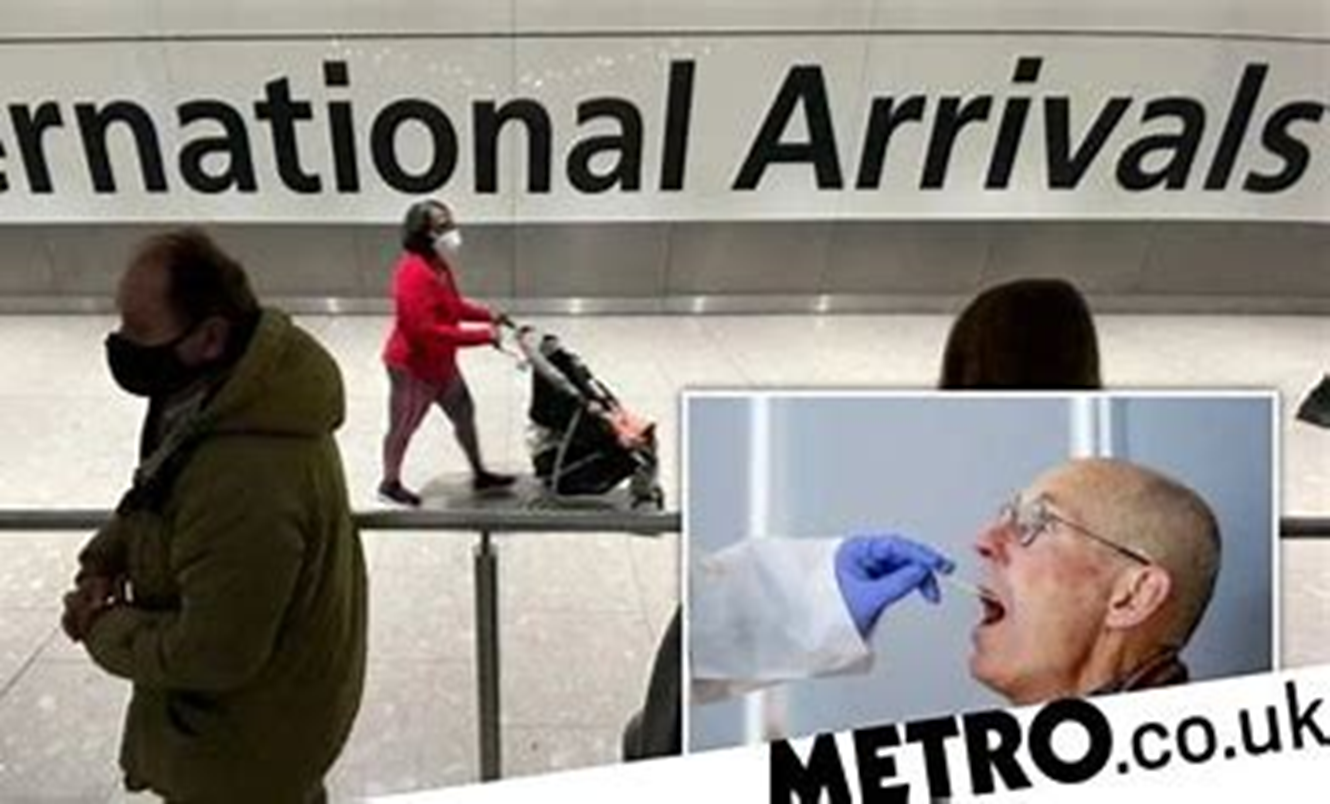 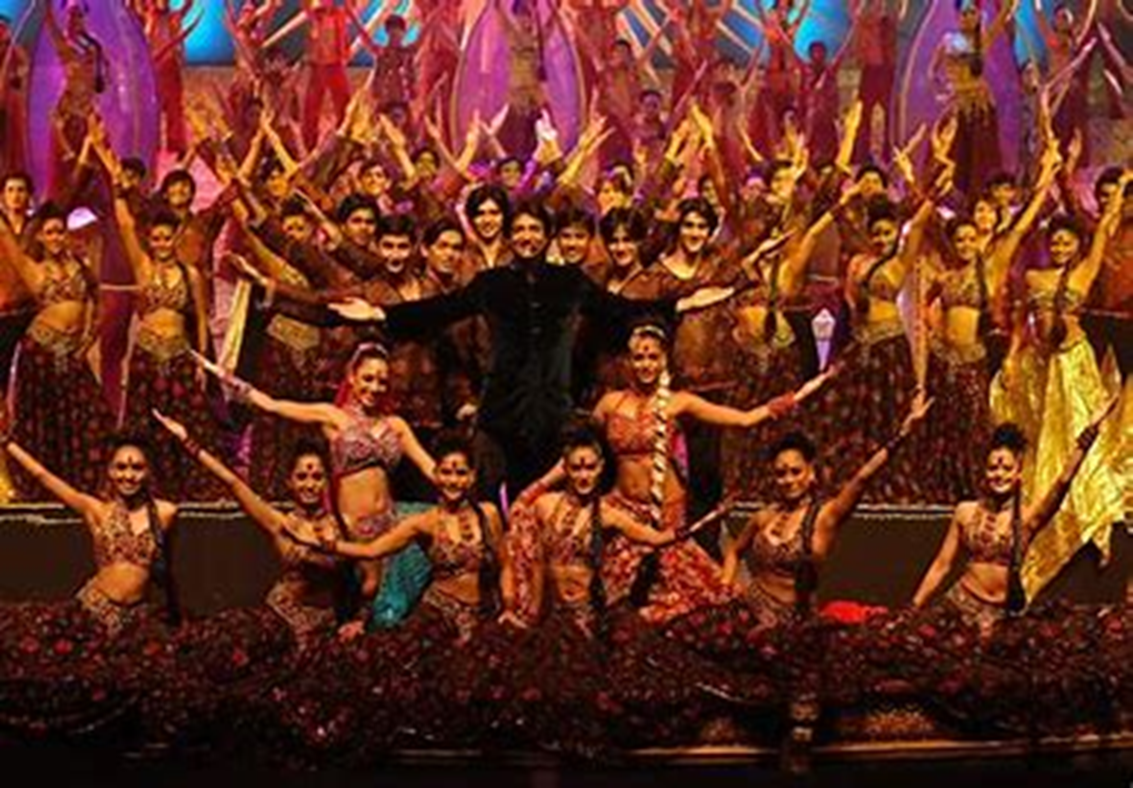 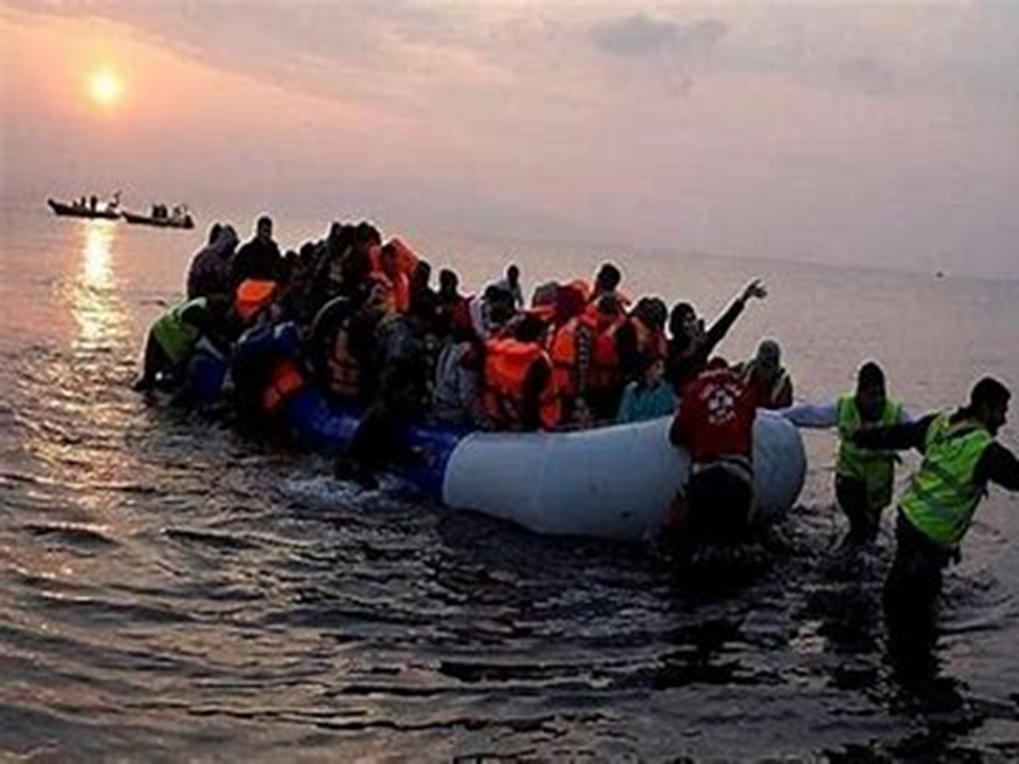 The number of people who have received a booster or third dose vaccination for COVID-19 in the UKOver 20 million people have received a third vaccination.
Line-Peter Doig 1959-British painter. White Canoe $11.3 million
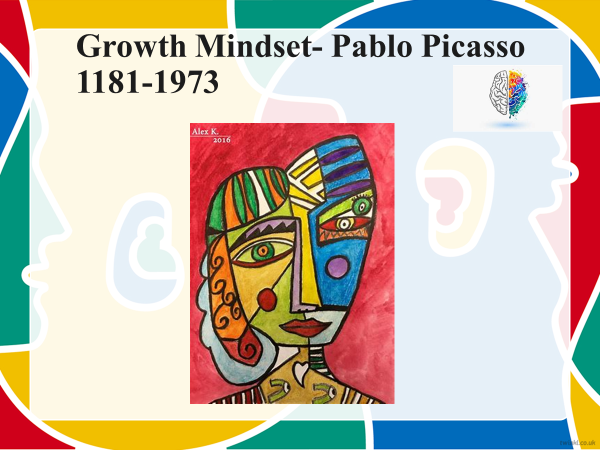 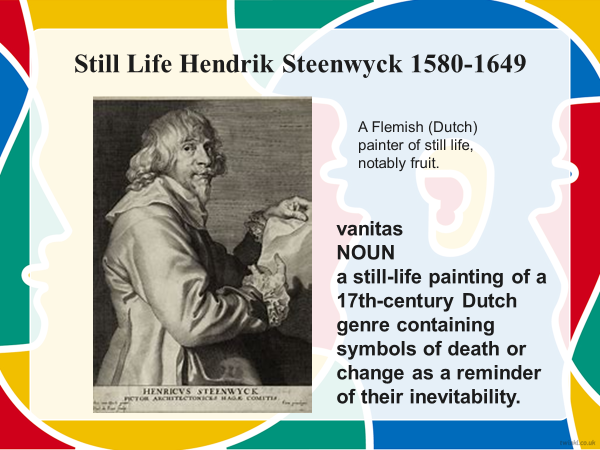 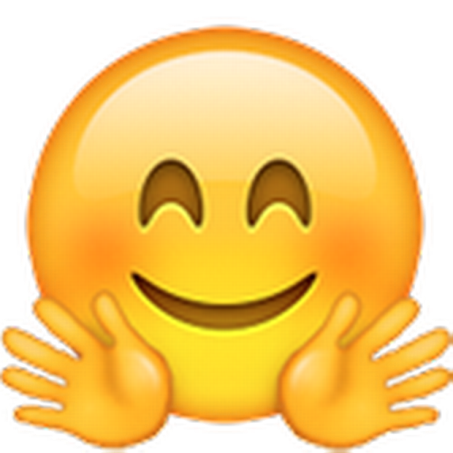 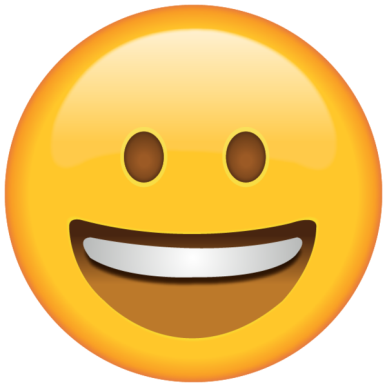 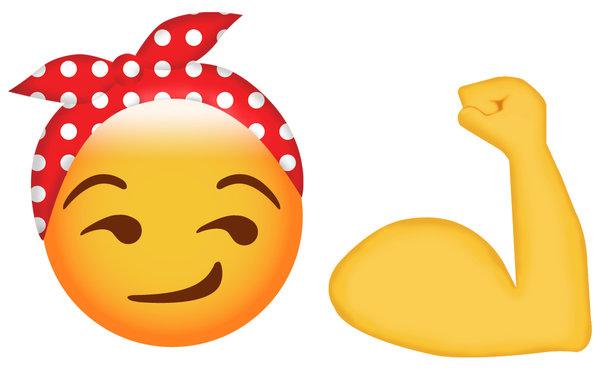 Enthusiasm
Perseverance
Independence
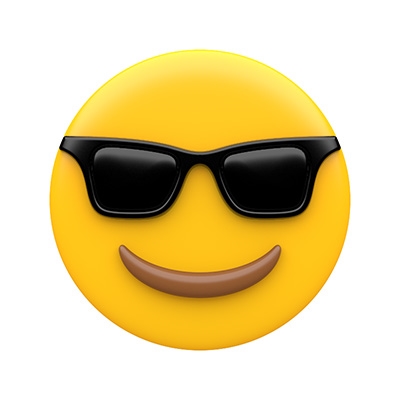 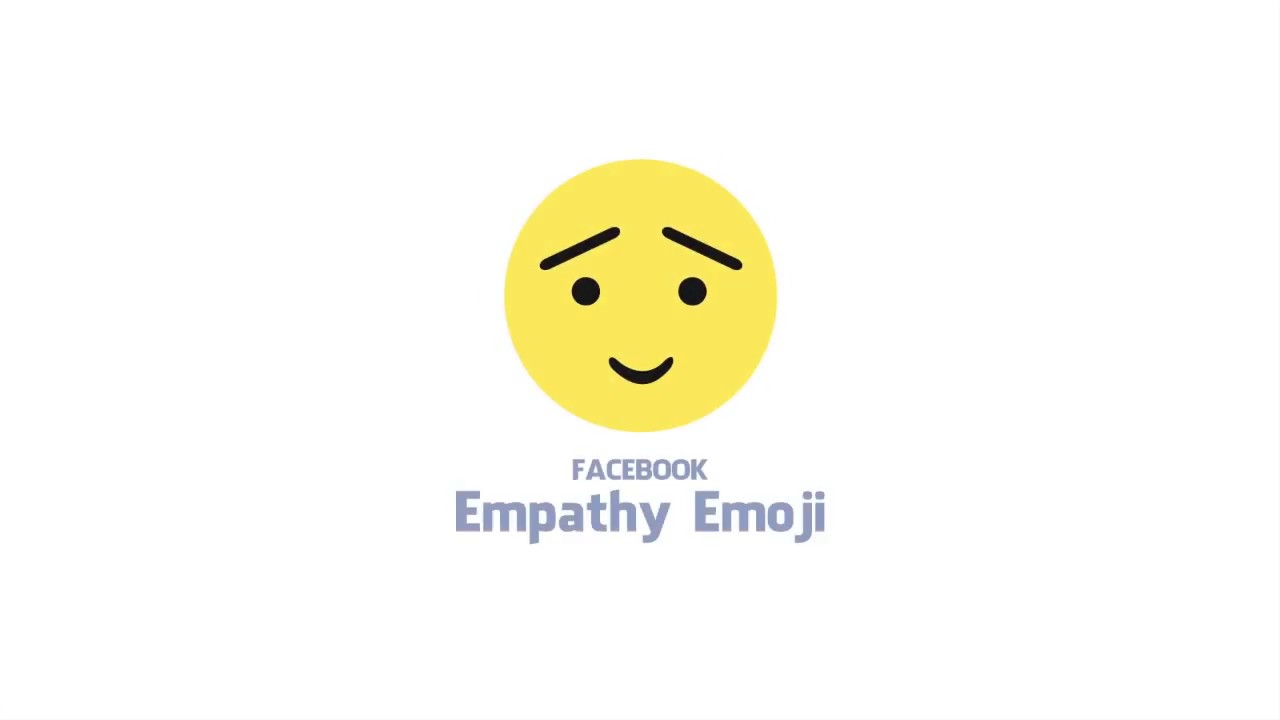 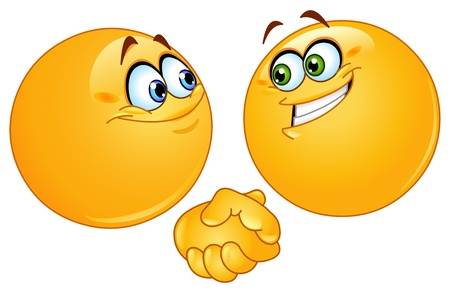 Empathy
Confidence
Cooperation
KS2 Character Muscles
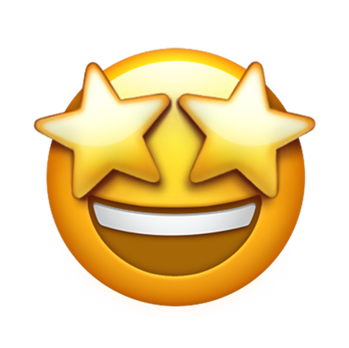 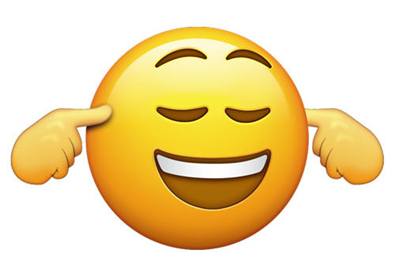 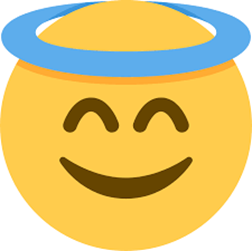 Self-Efficacy
Courage
Resilience
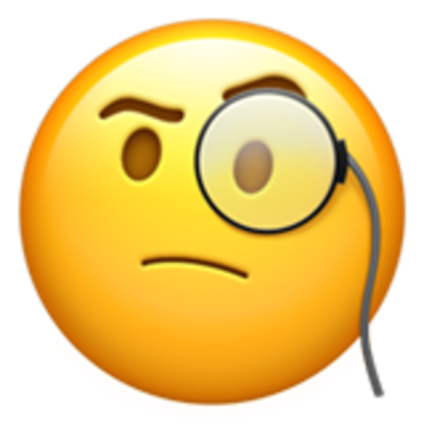 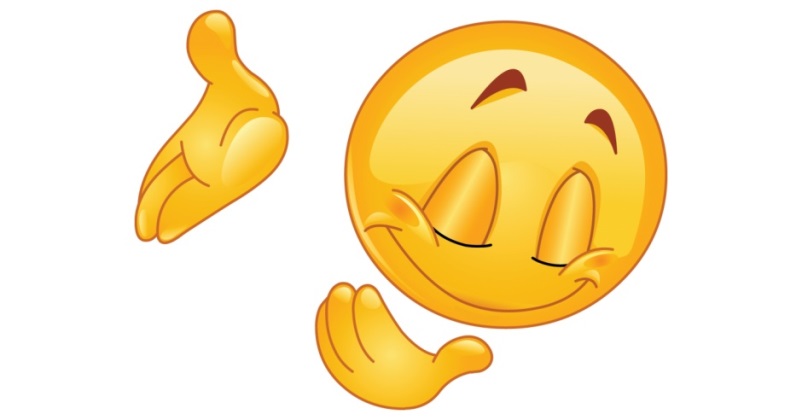 Curiosity
Respect
Concentration
Award Certificates
Curriculum Learning award from your class teacher
Mission Award from your class teacher
Maths Award from Mrs Dowsett

What have you done that you are proud of ?
How have you lived, learned and loved in the Sacred Heart way?
Storytime: Read with a writer’s eye..
Praise AssemblyMonday 13 December2021
Bach
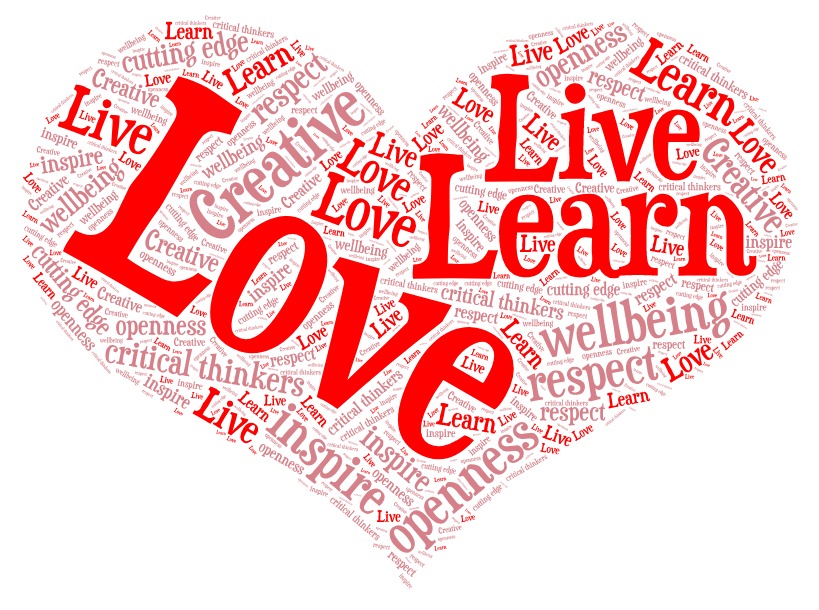 Best of Beethoven
Live, Learn, Love